CASO CLÍNICO NEUMOLOGÍA
Mari Paz Giménez Richarte 2449
Aprobado por la Dra. García Sevila
HGUA – Universidad Miguel Hernández
Datos clínicos
ENFERMEDAD ACTUAL: Mujer de 53 años que acude a urgencias por episodios de desorientación, confusión de unos objetos con otros y olvidos desde hace unas dos semanas. El día anterior al ingreso refiere desviación de la comisura bucal y disartria. No fiebre. Niega otra sintomatología acompañante. 

ANTECEDENTES: no RAM. No HTA. No DM. No DLP. Fumadora activa de 5-6 cigarrillos/día. Niega antecedentes médico-quirúrgicos de interés. 
	Tratamiento habitual: orfidal a demanda. 

EXPLORACIÓN FÍSICA (destaca): TA 190/93 mmHg. Tº 37,1ºC. FC 120 lpm. Consciente y orientada en las tres esferas. BEG. ACP sin hallazgos patológicos. 
	Exploración neurológica: disartria, bradipsiquia, agnosia. Desviación de la comisura bucal a la izquierda. Hiperreflexia derecha. Marcha asimétrica. Resto de exploración sin hallazgos de interés.
2
EXPLORACIONES COMPLEMENTARIAS: 
AS: no hay anomalías de interés. 
Rx de tórax: no se observan infiltrados. Sin cambios con respecto a estudios radiológicos previos. 
TC craneal: lesión intraparenquimatosa temporal izquierda de aspecto quístico/necrótico. Asocia ligero edema perilesional y ejerce efecto masa con desplazamiento de la línea media. 

Ante estos hallazgos se decide solicitar TC toracoabdominal
3
TC craneal
TC tórax
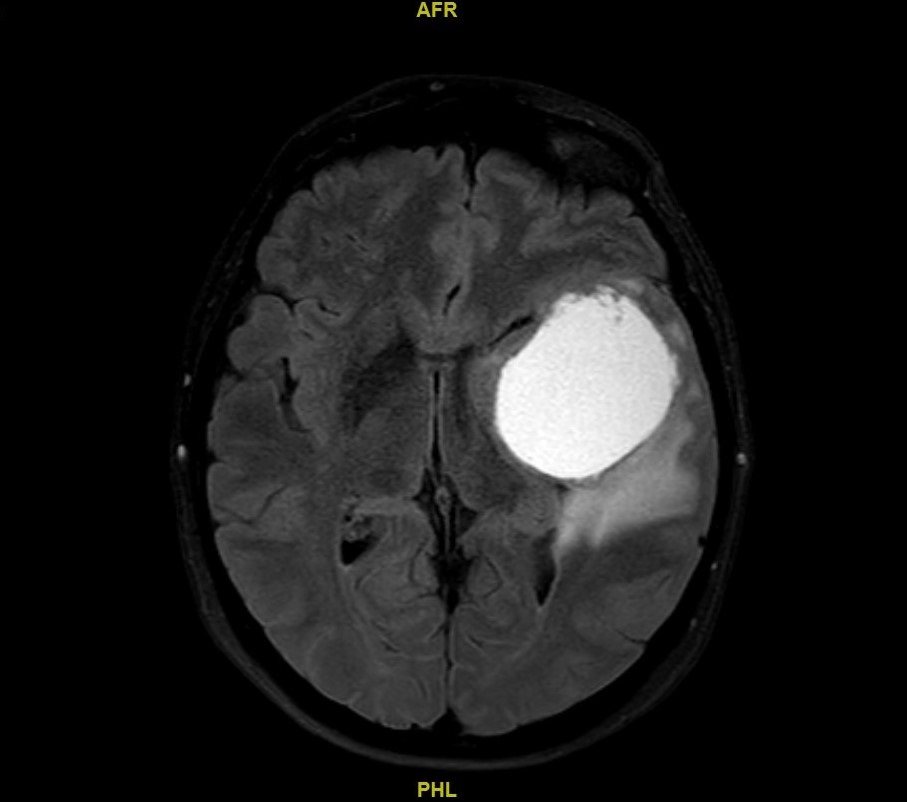 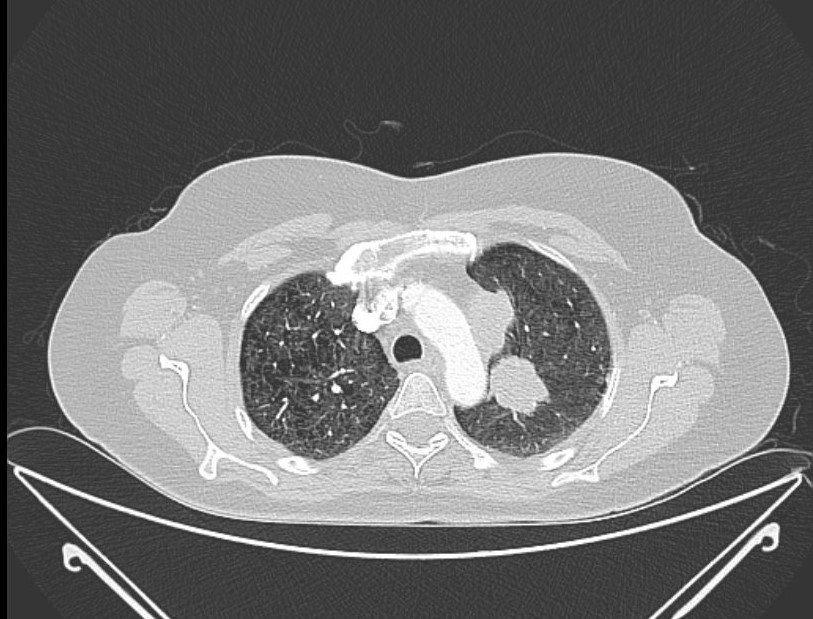 4
Diagnóstico
TUMOR PULMONAR + METÁSTASIS CEREBRAL.

TC tórax: masa pulmonar en LSI compatible con neoplasia bronquial.
.
5